Teacher Information. . . This booklet does not cover the core standards that will be tested in 2011-2012.
Grade 3 MATH:
Oregon Department of Education Standards for Practice or Progress Monitoring.
This booklet will focus on ONLY the items in Bold Black [3.3.1 - 3.3.2 - 3.3.3]
Geometry & Measurement
(right angles, triangles, and quadrilaterals)
Teachers:  To assure that the above standards are understood, always remind, ask and show your students:

3.3.1  
2-D shapes are made of straight lines and vertices.
Vertices make an angle.
A polygon is a closed shape.
A right angle is 90° an acute angle is less and an obtuse angle is greater.

3.3.2
All triangles have three sides.
Triangles can be determined by their sides and angles.
There are different kinds of triangles.

3.3.3
All quadrilaterals are made up of four sides and straight  line segments.
There are many different kinds of quadrilaterals
Quadrilaterals are classified by their sides and angles.
Book #9
This booklet will focus on ONLY the items in 
Bold Black [3.3.1 -3.3.2-3.3.3] below table.
The test samples and strand data for this booklet can be found on the Oregon State Departments of Education web site.  The use of this booklet was designed for the Hillsboro School District based on HSD Power Standards along with the ODE strand categories.  This booklet is paid for and furnished to teachers for instruction by the HSD.

The concept of this booklet was created by Rick & Susan Richmond
© Rick & Susan Richmond 2010  Revision: Original 03-2010

No part of this publication may be reproduced or transmitted in any form or by any means, electronic or mechanical, without written permission from Rick & Susan Richmond and the Oregon State Department of Education and the Hillsboro School District.
These problems are presented in an OAKS testing format.  
A passing grade is 80%
Page 11
Students in Corey’s class can sit in this tent to read. How many vertices does the tent have?









7 


9


10 


15
Which of these shapes is a polygon?
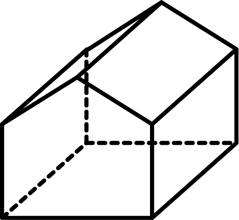 A
B
C
D
Do your work here:
Do your work here:
Rick & Susan Richmond
2008-2010 from ODE Standard 3.3.1
Sample Practice Test  
2008-2010 from ODE Standard 3.3.1
Page 10
Page 1
How many triangles of all sizes are there in the shape above?








4


5


6


8
Which is NOT a parallelogram ?
Do your work here:
Do your work here:
Sample Practice Test  
2002-2003 from ODE Standard 3.3.2
Sample Practice Test  
2002-2003 from ODE Standard 3.3.3
Page 9
Page 2
Which of these words best describes a stop sign?








Hexagon


Octagon


Circle


Rhombus
These two triangles look







A. congruent.


B. equal.


C. symmetrical.


D. similar.
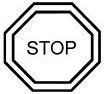 Do your work here:
Do your work here:
Sample Practice Tests Oregon
2000-2001 ODE Standard 3.3.2
Sample Practice Tests Oregon
2000-2001 ODE Standard 3.3.3
Page 3
Page 8
Look at the shapes.





Which shape below belongs with the shapes shown below?
In which triangle is there a right angle?
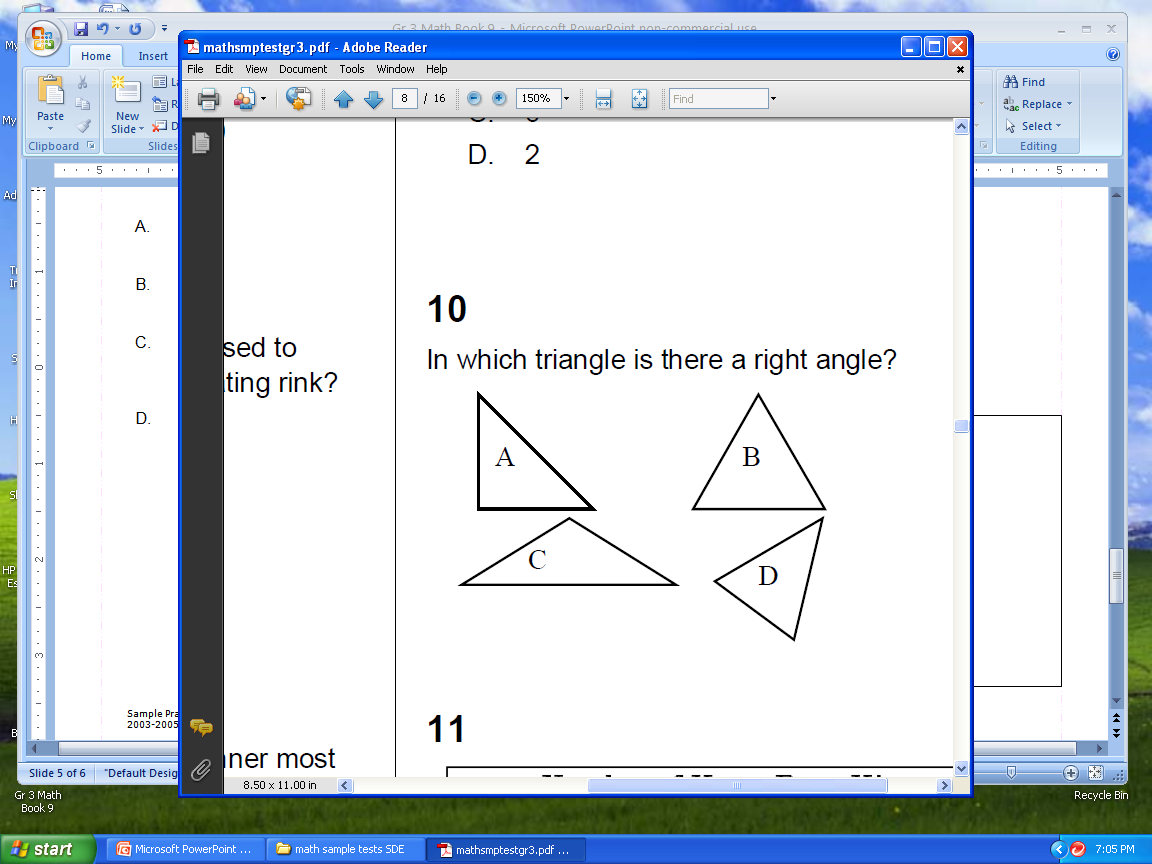 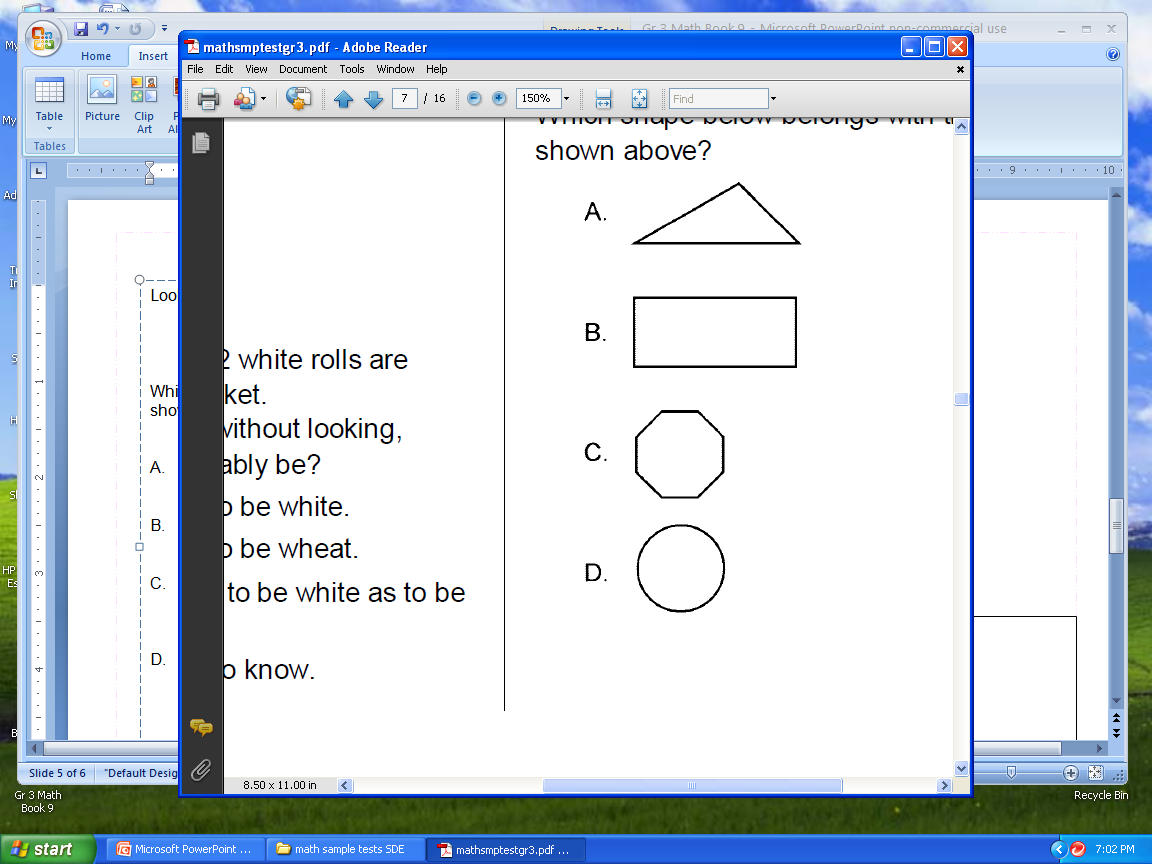 Do your work here:
Do your work here:
Sample Practice Tests Oregon
2003-2005 ODE Standard 3.3.3
Sample Practice Tests Oregon
2003-2005 ODE Standard 3.3.2
Page 7
Page 4
Which is NOT an example of a right angle?














Where the floor joins the wall


The roof meeting the wall


The corner of the door


Where the lines meet in the window
I have more than 3 vertices, and I have fewer than 6 sides.

 Which shape am I?
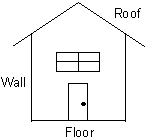 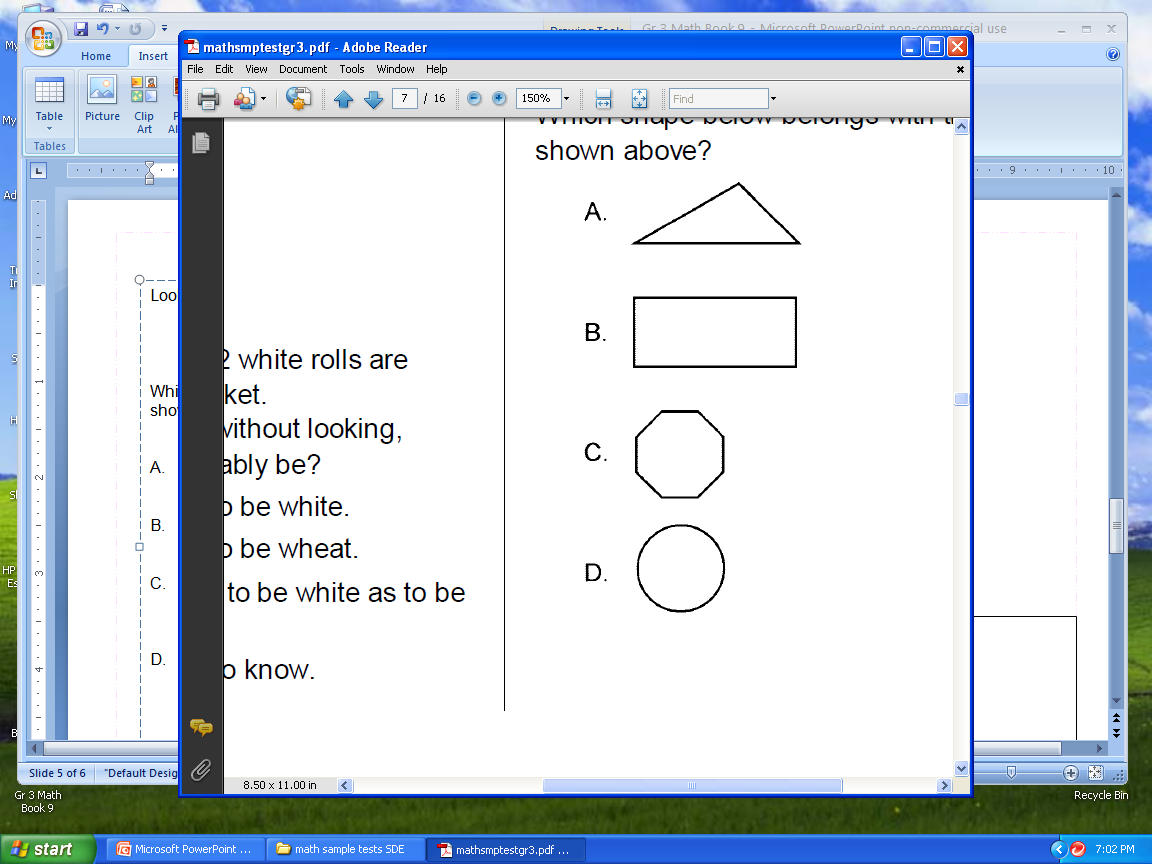 Do your work here:
Do your work here:
Sample Practice Tests Oregon
2003-2005 ODE Standard 3.3.1
Sample Practice Tests Oregon
2003-2005 ODE Standard 3.3.3
Page 5
Page 6